ESCUELA SUPERIOR POLITÉCNICA DEL LITORAL
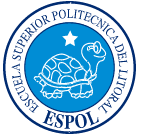 Facultad de Ingeniería en Electricidad y Computación
TRABAJO DE TESIS GRADO
Análisis e Implementación de un Radio - Transceiver inalámbrico en la banda de  2.4 Ghz, para un modulo de transmisión/recepción OFDM capaz de soportar transmisiones LOS y NLOS
Presentada por:
Dayse Ingueborth Montoya Rodríguez
Jair Stephenson León Torres
Dirigida por:
Ing. Rebeca Estrada Pico
MAPA DE LA PRESENTACION
Introducción
Principios de diseño
Simulación
Implementación
Resultados
Conclusiones
Introducción
Desarrollo e implementación de un modulo Trasmisor/ Receptor a 2.4 GHz para un sistema Inalámbrico.
La implementación y la prueba de este módulo propuesto serán hechas usando circuitos diseñados para una banda ya definida y otros dispositivos de RF como Minicircuitos, antenas, etc.
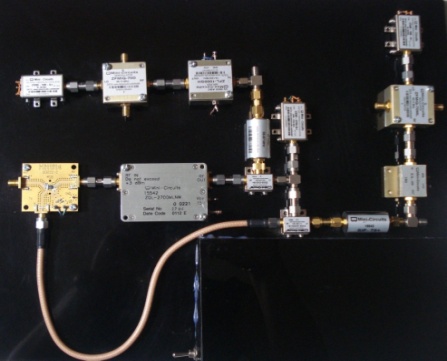 Principios de diseño
ESQUEMA HOMODINEO.- Mono conversión



ESQUEMA HETERODINEO.- Doble conversión
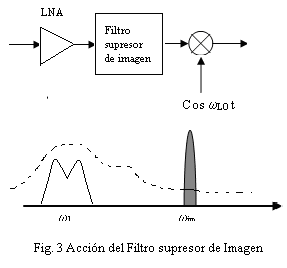 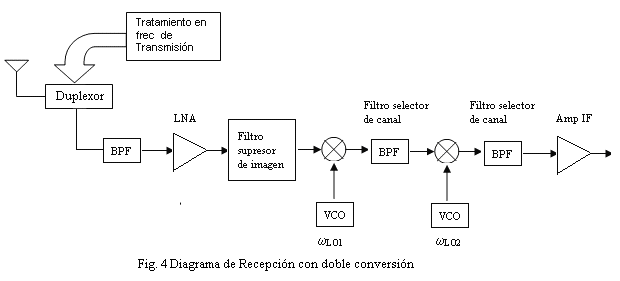 Principios de diseño
ANTENA.- Es un dispositivo que sirve para transmitir y recibir ondas de radio.
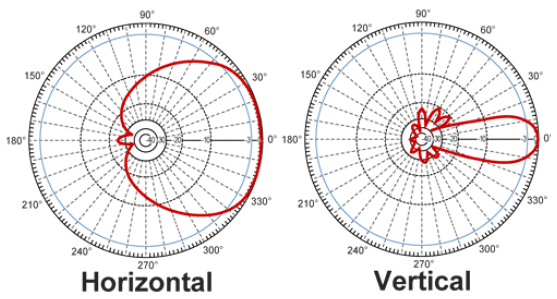 Principios de diseño
DUPLEXOR 
Duplexor TDD: Es un elemento de acceso secuencial o temporal
Duplexor FDD: Es un elemento de acceso simultaneo. 
AMPLIFICADOR DE BAJO RUIDO.- Se basa generalmente en una figura de ruido predominante (dada  principalmente por el multiplicador) para así tener siempre un nivel aceptable de amplificación de la señal recibida.
Principios de diseño
FILTROS.-  Permiten atacar de una manera más efectiva la elección de las bandas de frecuencia de interés.
AMPLIFICADORES DE POTENCIA.- Amplifican la potencia ofreciendo una eficiencia hasta máximo del 50%, típicamente el valor de la perdida de nivel de potencia de un transceiver o de un duplexor 
AMPLIFICADORES DE BANDA ESTRECHA.-  Cubren bandas especificas, es decir cuando su ancho de banda es menor al 20% de su frecuencia central.
Simulación
Utilización de la herramienta Radio Mobile que permite analizar y planificar el funcionamiento de un sistema de radio-comunicaciones.
Coordenadas de sitios.
Frecuencia Central.
Potencia de Transmisión.
Ganancia de las antenas.
Sensibilidad de Recepción.
Simulación
COORDENADAS DEL RADIO ENLACE
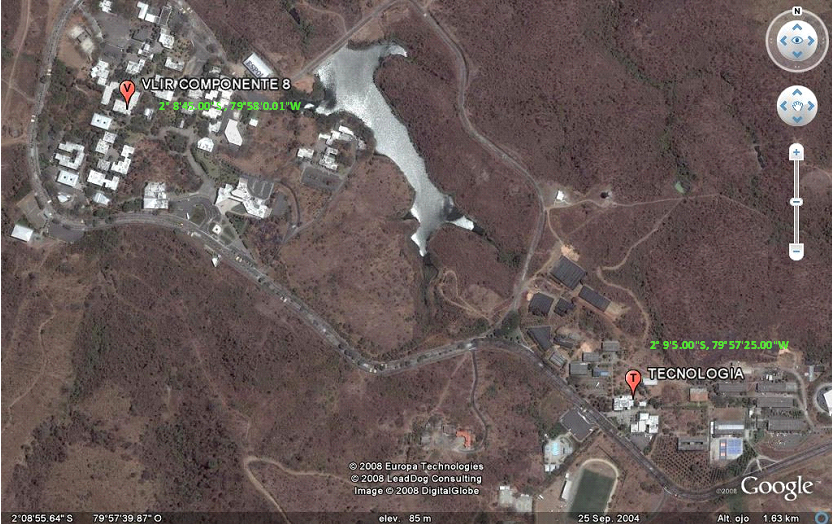 VLIR COMPONENTE 8
02° 8' 45.00" S  
79° 58' 0.01" W
TECNOLOGIA
02° 9' 5.00" S  
79° 57' 25.00" W
Simulación
Potencia del transmisor: 2 W.

Frecuencia: 2400MHz – 2500MHz

Ganancia de Antena: 14dBi.

Sensibilidad del receptor: 70uV
Simulación
ENLACE DE RADIO VLIR - TECNOLOGIA
Simulación
VALORES DEL ENLACE DE RADIO
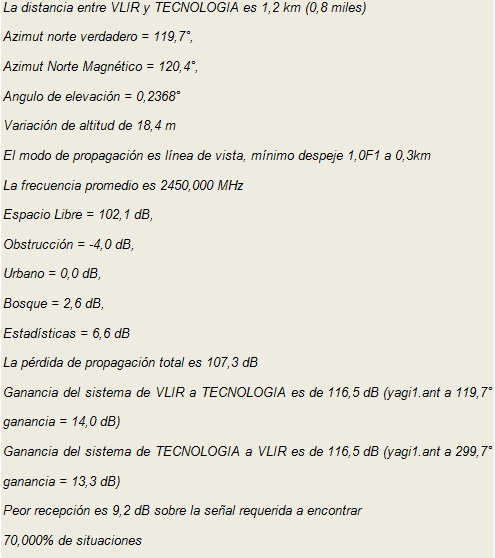 Simulación
ZONA DE FRESNEL
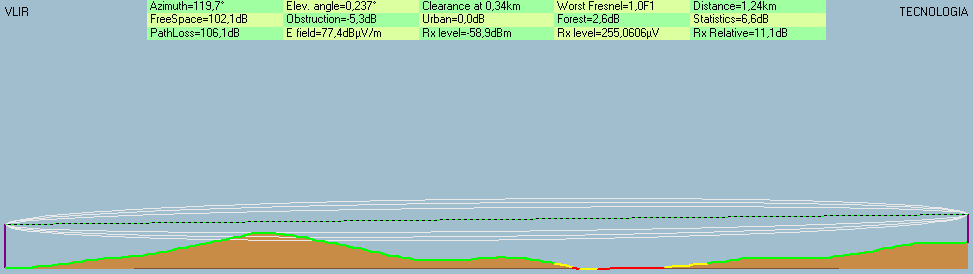 Diseño del Dispositivo
Etapas básicas de un Transceiver inalámbrico.
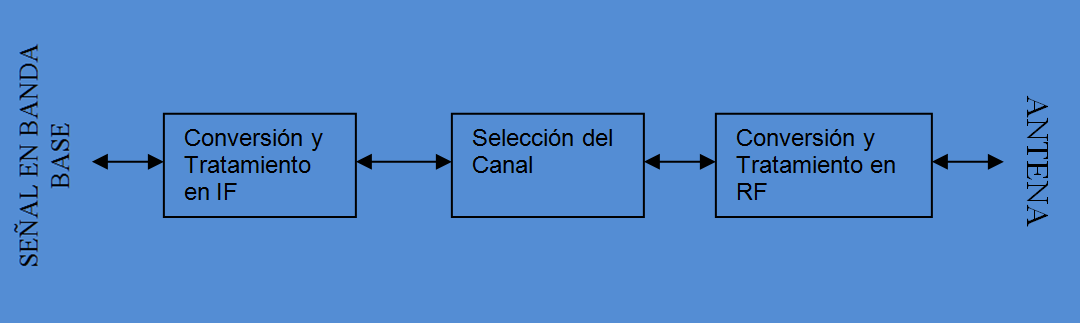 Diseño del Dispositivo
Determinación de Frecuencia Central
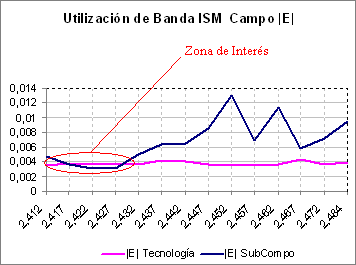 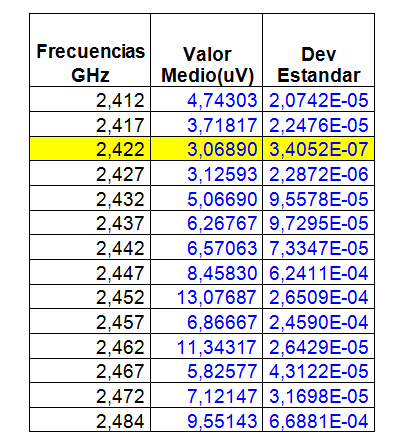 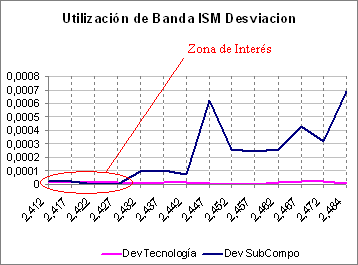 Diseño del Dispositivo
Determinación de frecuencia en IF
El valor de IF idóneo sería 22MHz.
	
	Frecuencia imagen para una señal en banda base de alrededor 5Mhz será de aproximadamente 40MHz.
	
	La frecuencia de corte a -3dB será de √2o  31Mhz 

Pero para nuestro efecto elegiremos el valor de 60MHz
Diseño del Dispositivo
Determinación de Frecuencia en RF
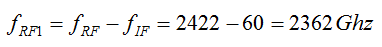 Efecto de frecuencia imagen, y de frecuencia intermedia
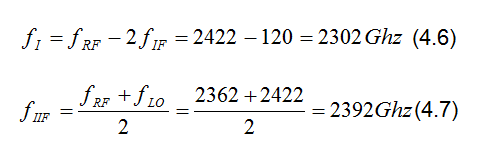 Diseño del Transmisor
PREPARACIÓN Y ACOPLE EN IF
Etapa de acople con la fase de radio frecuencia y DSP o cualquier etapa que realice el tratamiento digital en banda base de la señal.

Mitigar el uso de señales complejas que causan efectos de espurias, entregando señales en fase y cuadratura con el fin de que la etapa en RF solo maneje señales análogas
Diseño del Transmisor
VCO	 +	 MODULADOR
DSP
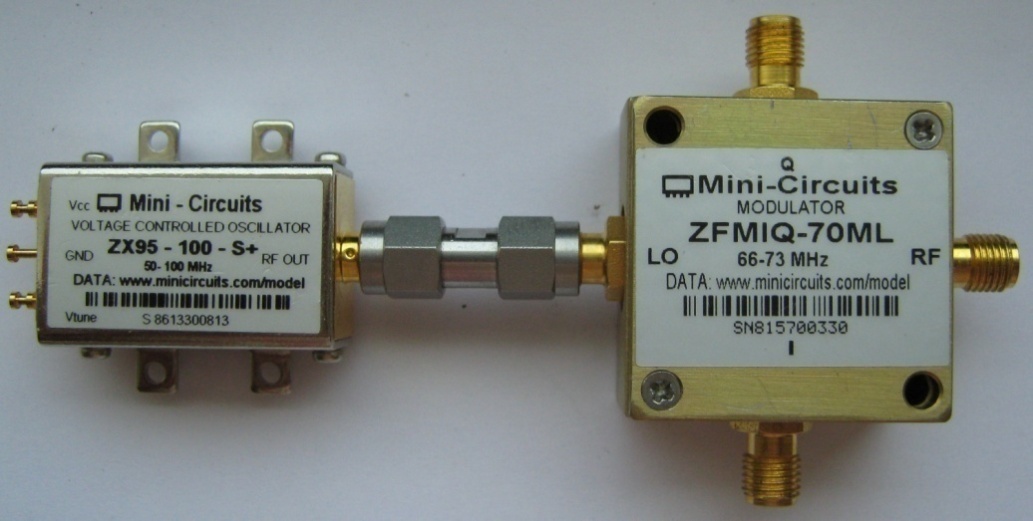 Vpp= 2 V
f= 100 KHz
5 V
5 V
f= 63.8 MHz
DSP
Diseño del Transmisor
FILTRAJE
Elimina las armónicas. 
Se amplifica solamente  la señal deseada .
AMPLIFICADOR 	+ 	FILTRO
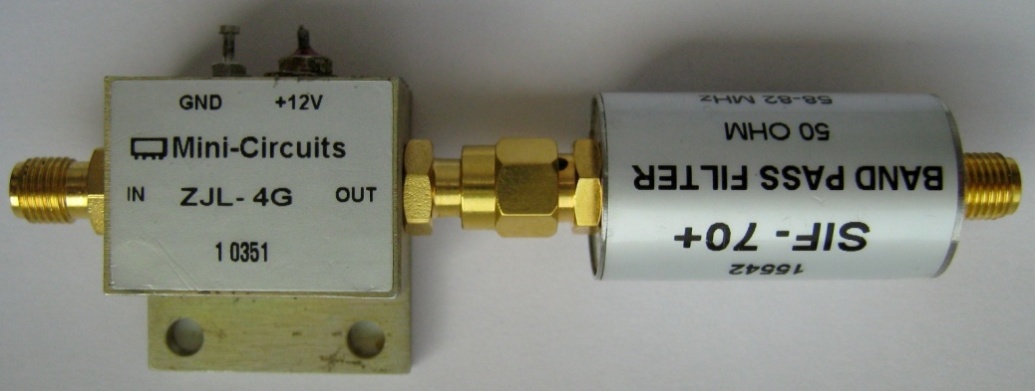 [Speaker Notes: Se logra una señal fuerte en comparación con la portadora a ser mezclada en la etapa siguiente, lo cual disminuirá en gran medida el efecto de modulación cruzada.]
Diseño del Transmisor
UPCONVERTION
Aumenta la frecuencia  
Etapa mas importante ya que se debe mantener la estabilidad porque con esto se evitaría tener fluctuaciones o desplazamientos de frecuencias (jitter) debido a una inadecuada calibración del oscilador.
Diseño del Transmisor
VCO		 +		 MIXER
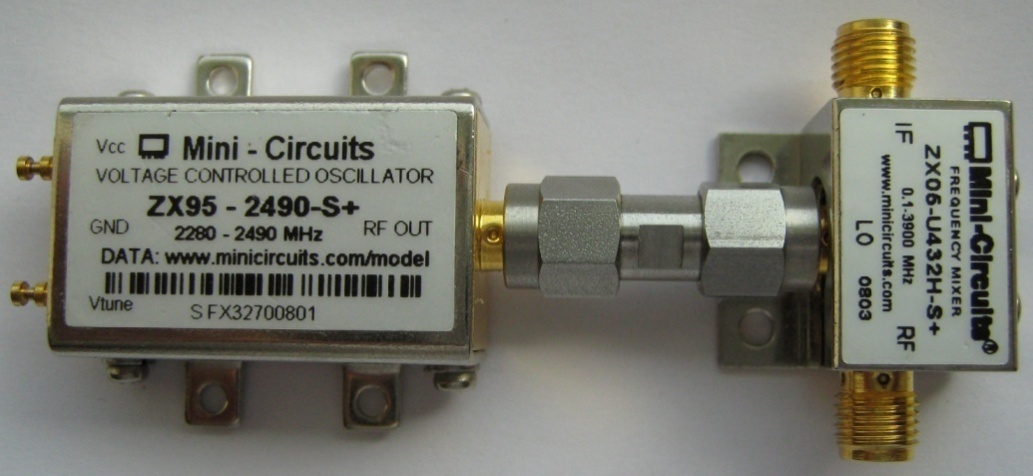 5 V
4.02 V
f=2362.53 MHz
f= 2422 MHz
Diseño del Transmisor
RED DE ACOPLE EN RF
Responsable de brindar un perfecto acople de impedancia hacia la antena.

Medio de acceso es TDD (Time Division Duplex)
Diseño del Transmisor
AMPLIFICADOR LNA TRASMISOR/RECEPTOR
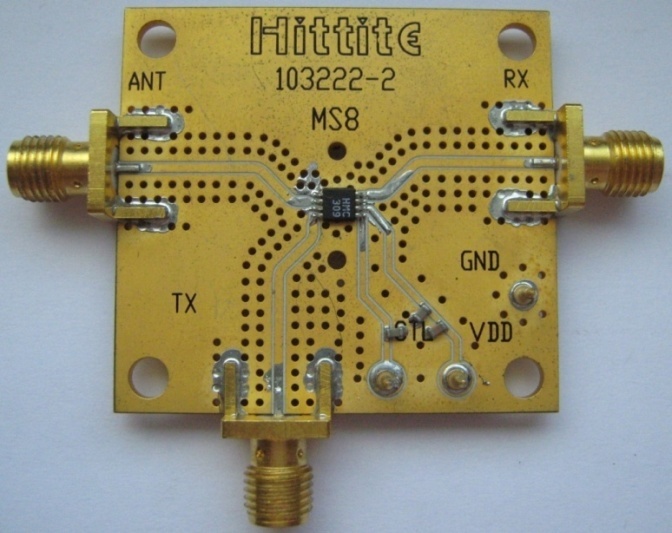 f= 2.422GHz
3 V
3 V
Diseño del Receptor
SENSIBILIDAD Y ADAPTACIÓN  DE LÍNEA
Acople de la interfaz radio y el nivel de señal que recibe un transceiver.
Uso de LNA para aumentar ganancia y eliminar figura de ruido
Diseño del Receptor
AMPLIFICADOR LNA TRASMISOR/RECEPTOR + LNA
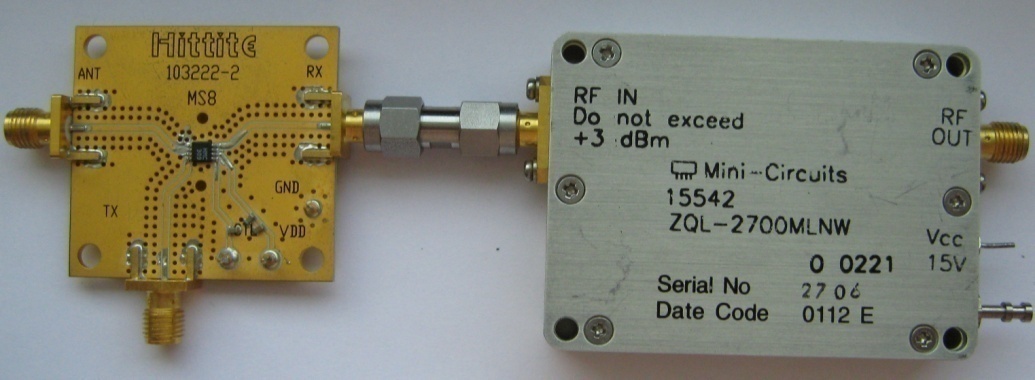 12 V
3 V
0 V
f= 2422 MHZ
Ganancia=  7.9 dB
Ganancia= 30.4 dB
Diseño del Receptor
DOWN CONVERTION
Etapa de conversión hacia abajo muy importante para que la señal al ser demodulada no sufra de los efectos inherentes al proceso de conversión.
VCO		 +		 MIXER
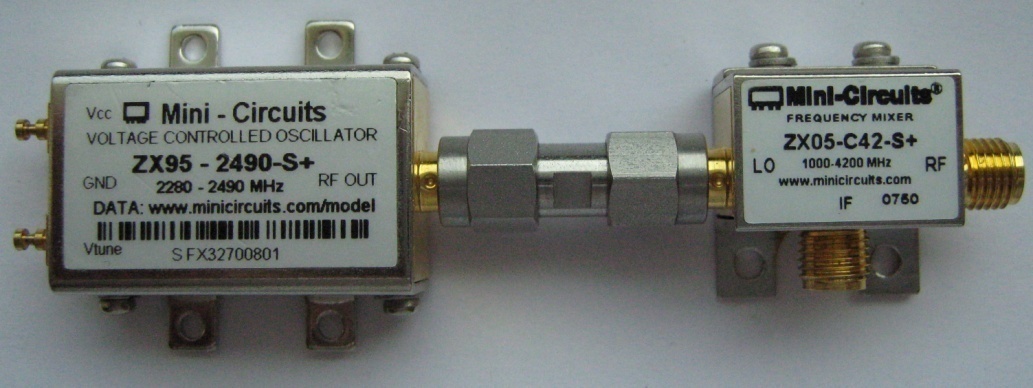 5 V
4.02 V
f = 2452.53MHz
f= 63.8MHz
Diseño del Receptor
SELECCIÓN DEL CANAL
Se realiza el ajuste fino a la señal para finalmente ser demodulada en banda base. 
Se realiza amplificación 
Compensar las pérdidas ocurridas en el tramo eléctrico del demodulador.
Pérdidas efectuadas por el tramo inalámbrico del mismo.
Diseño del Receptor
AMPLIFICADOR 		+		 FILTRO
0V
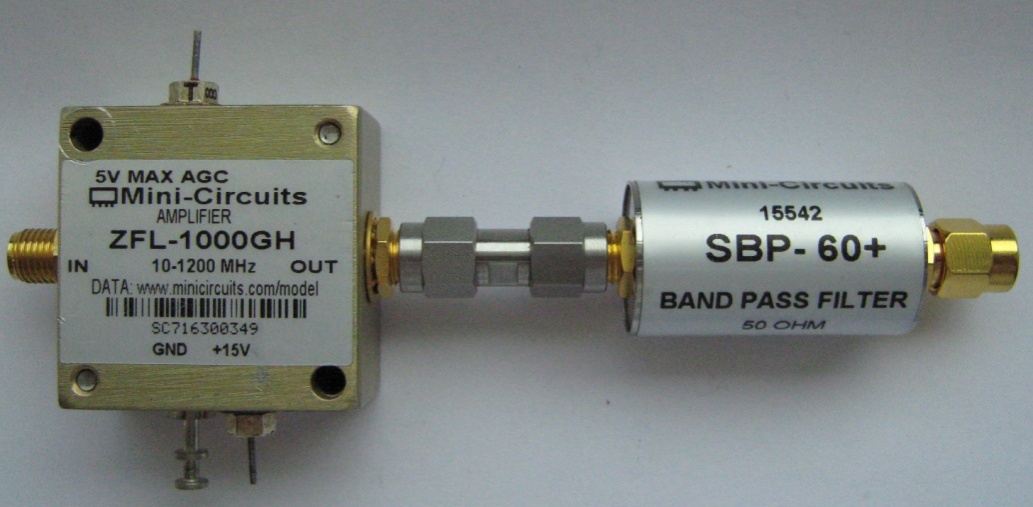 Ganancia= 31.4dB
12V
Diseño del Receptor
DEMODULACIÓN Y ACOPLE CON LA FASE OFDM
Etapa donde se demodula la señal después estará lista para ser procesada por la parte digital.
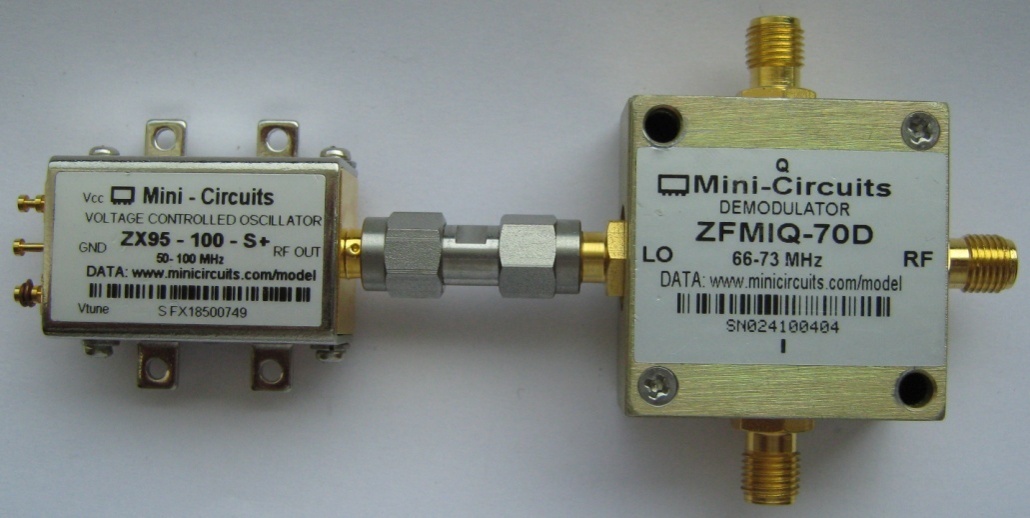 Vpp= 2 V
f= 100 KHz
5 V
5 V
f= 63.8MHz
VCO 		+		 DEMODULADOR
Transceiver
Resultados
Mediciones de Campo VLIR
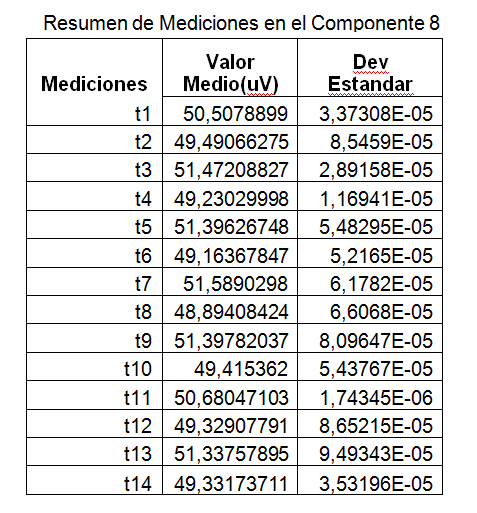 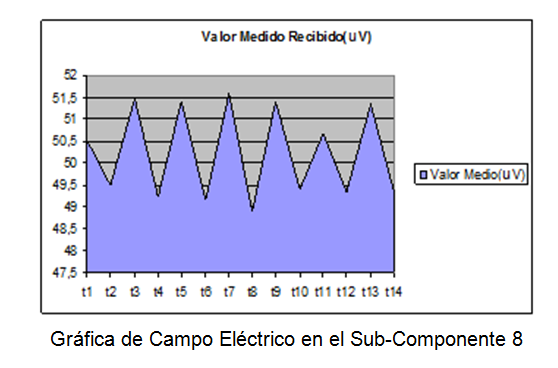 Resultados
Mediciones de Campo TECNOLOGIAS
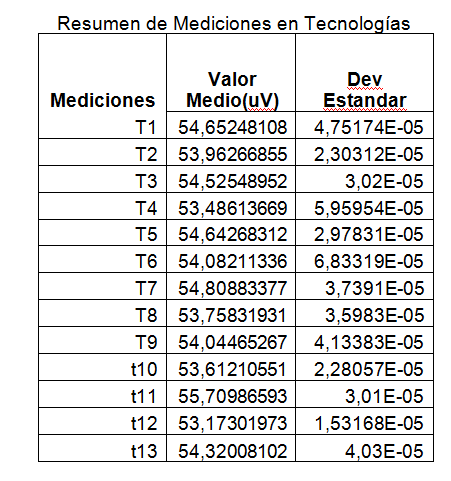 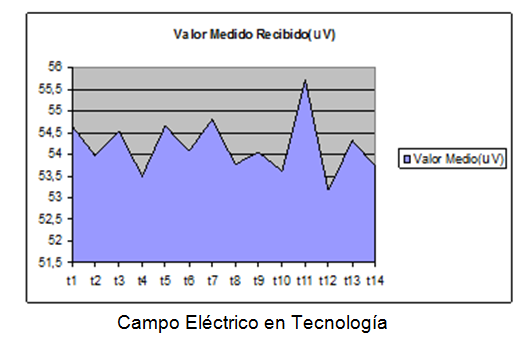 Resultados
Mediciones Locales
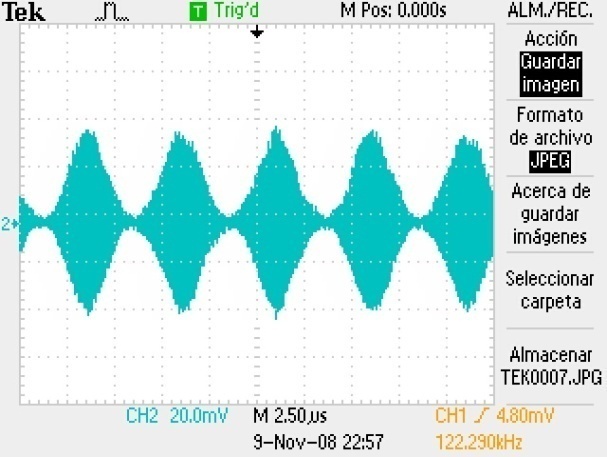 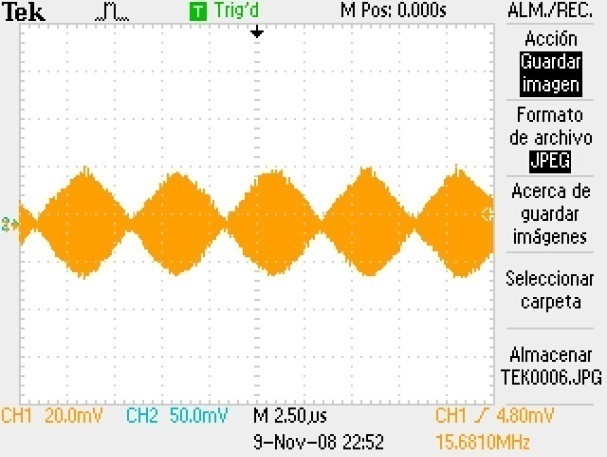 Señal Tx
Señal Rx
Análisis de resultados
Debemos de tomar en cuenta que existe un 18% de error entre el diagrama simulado y las mediciones tomadas.

La frecuencia real tiene un ligero desfase con la frecuencia simulada.
Análisis de resultados
La ganancia de la antena es un factor que incide directamente en el resultado sin haber sido claramente medido en un ambiente controlado.

La variación de promedios de medición de señales recibidas se dan debido a la alta densidad de puntos de acceso ubicados en un extremo con respecto al otro.
Conclusiones
El ambiente escogido tanto para la simulación como para la implementación pudo expresar todas las características necesarias para una estimación de una transmisión en la banda de 2.4Ghz.

La experiencia se vale en gran medida de la estabilidad de VCOs y amplificadores los cuales funcionaron en todo momento según lo expresado en sus hojas de especificaciones.
Conclusiones
Es importante la experiencia en ambientes controlados tanto como en ambientes abiertos.

La fase de acople OFDM y RF, debería ser precedida de una etapa de amplificación ligera (1-5dB), para que la adaptación de línea no sea tan crítica ya que asegurará una correcto ajuste de impedancias.
Recomendaciones
Es necesario tomar en cuenta el proceso de retroalimentación para efectuar la modulación coherente.  

Se debe anotar que los dispositivos utilizados pueden ser miniaturizados (existen paquetes adaptados para PCB), los cuales serían menos sensibles a variaciones de temperatura
Recomendaciones
Es necesario aclarar que el experimento variará sustancialmente en el tiempo, debido a que la banda de operación es una banda libre.
Agradecimiento
Ing. Rebeca Estrada Pico
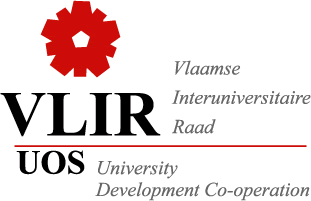